Pronoun Baseball
Created by Sasha Endo for ICC 523, SUNY Cortland
October 29, 2012
Pronouns
Parts of a Sentence
Baseball vocabulary
Baseball PositionsClick the number to see the name
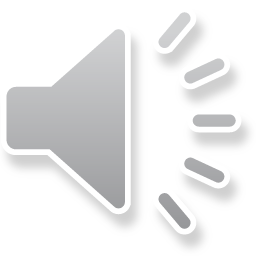 Parts of a SentenceClick on each word in the example to learn what part of the sentence it is called.
Object – the person or thing affected by the action in the sentence
Subject – the person or thing doing the action in the sentence
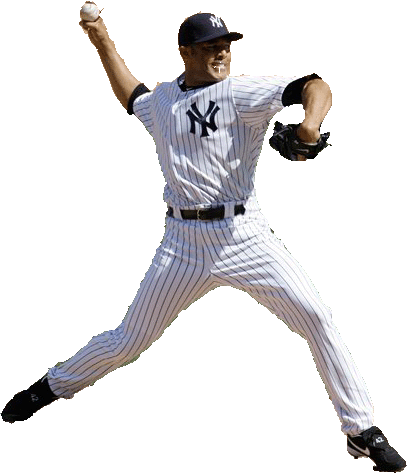 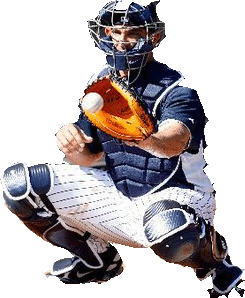 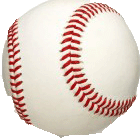 Object
Subject
Action
Object
Example: The pitcher throws the ball to the catcher.
Identify the Action, Subject(s), and Object(s)Click on the words below to check your answers.
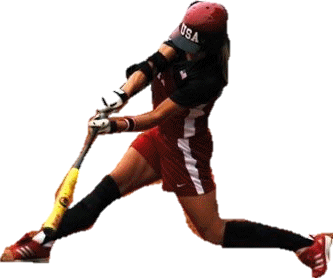 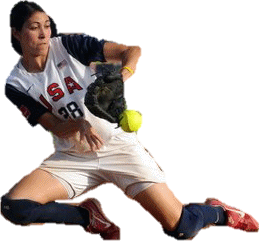 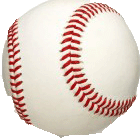 Object
Subject
Action
Object
The batter hits the ball to the shortstop.
Identify the Action, Subject(s), and Object(s)Click on the words below to check your answers.
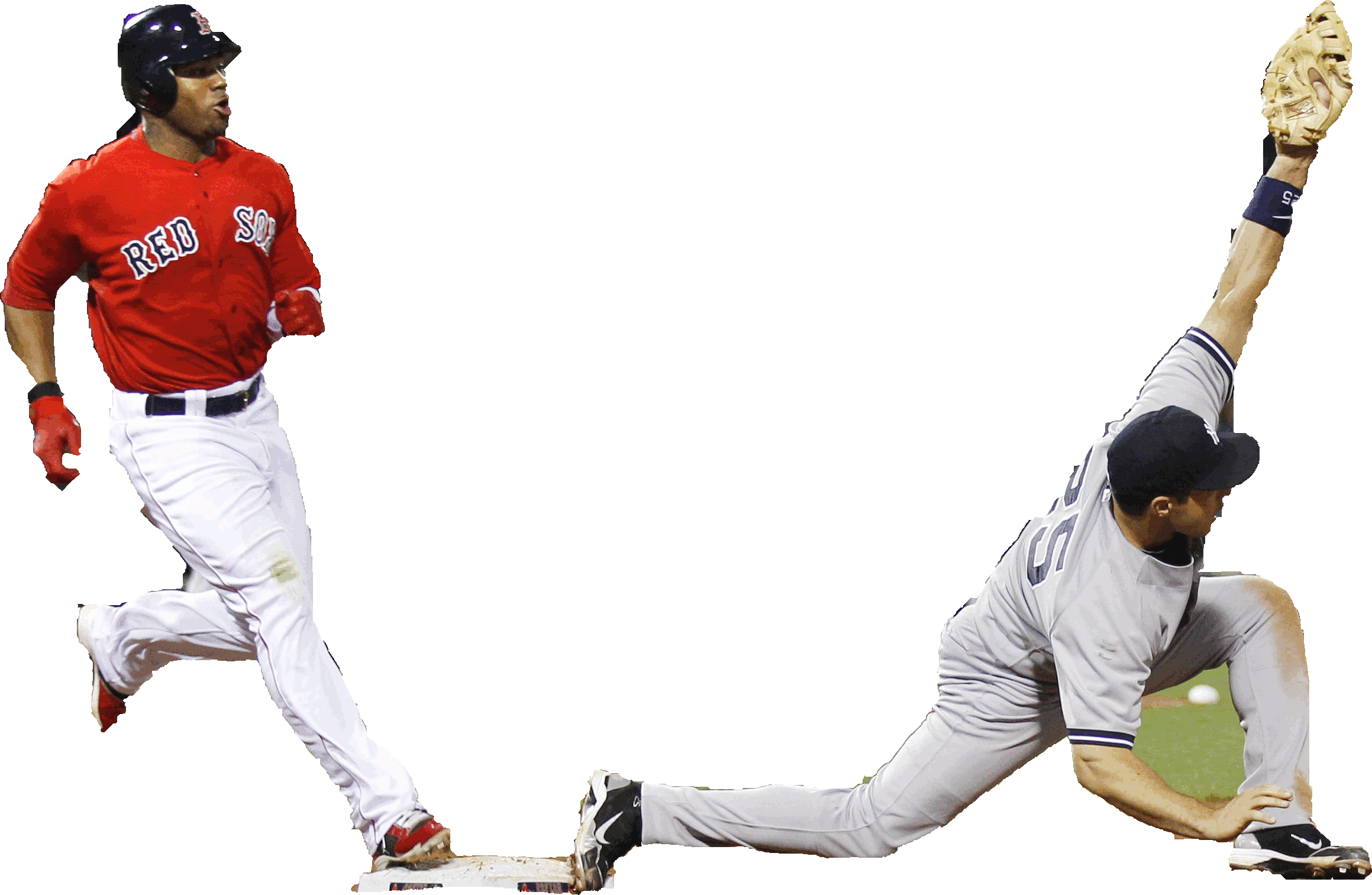 Subject
Subject
Object
Action
The batter and the first baseman touch the plate.
Pronouns:the small words that can replace nouns in a sentence
Subject Pronouns (replace the subject):
I
you
he / she / it
we
they
Object Pronouns (replace the object):
me
you
him / her / it
us
them
Decide which pronoun should replace each noun below.Click on the options on the lines to check your answers.
Subject Pronouns:
I
you
he / she / it
we
they
Object pronouns:
me
you
him / her / it
us
them
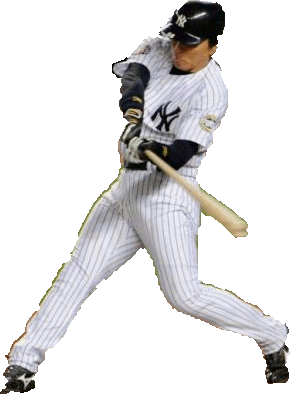 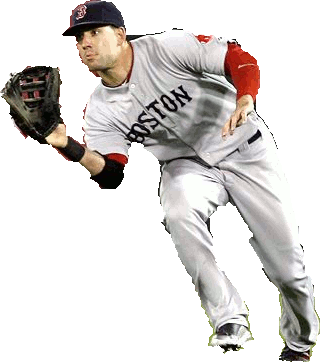 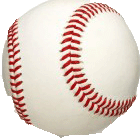 it
him
He
/ Him
him /
he /
_________ hits _______to _______________.
The batter hits the ball to the center fielder.
Decide which pronoun should replace each noun below.
Subject Pronouns:
I
you
he / she / it
we
they
Object pronouns:
me
you
him / her / it
us
them
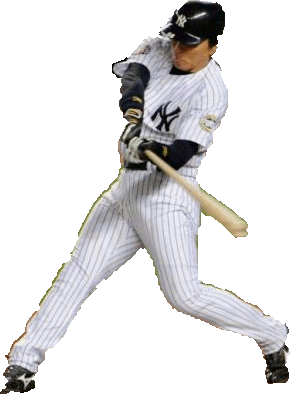 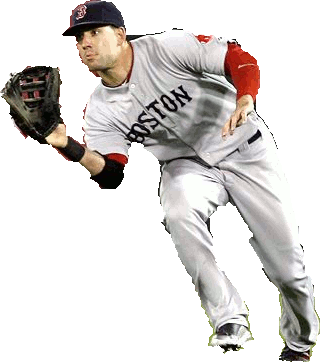 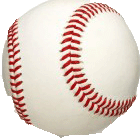 it
him
He
_________ hits _______to _______________.
The batter hits the ball to the center fielder.
Decide which pronoun should replace each noun below.Click on the options on the lines to check your answers.
Subject Pronouns:
I
you
he / she / it
we
they
Object pronouns:
me
you
him / her / it
us
them
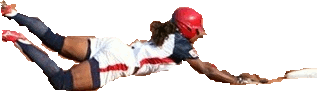 She
he / him /
/ Her
it
_________ slides into __________.
The batter slides into the plate.
Decide which pronoun should replace each noun below.
Subject Pronouns:
I
you
he / she / it
we
they
Object pronouns:
me
you
him / her / it
us
them
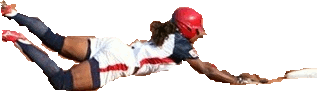 it
She
_________ slides into ______.
The batter slides into the plate.
Decide which pronoun should replace each noun below.Click on the options in the lists to check your answers.
Subject Pronouns:
I
you
he / she / it
we
they
Object pronouns:
me
you
him / her / it
us
them
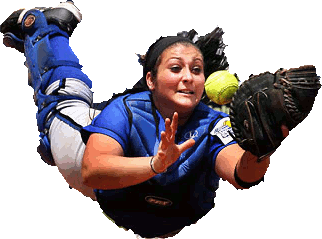 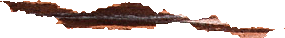 She
it
__________ catches _______.
The catcher catches the ball.
Decide which pronoun should replace each noun below.Click on the options in the lists to check your answers.
Subject Pronouns:
I
you
he / she / it
we
they
Object pronouns:
me
you
him / her / it
us
them
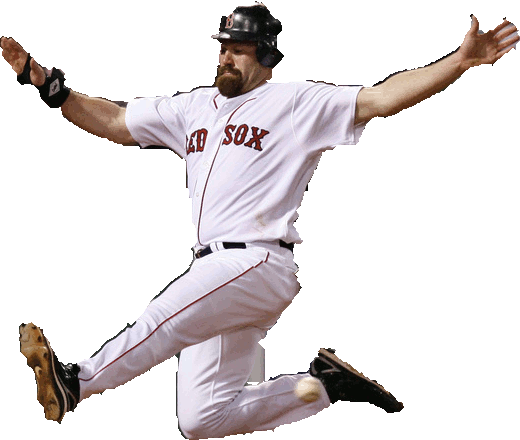 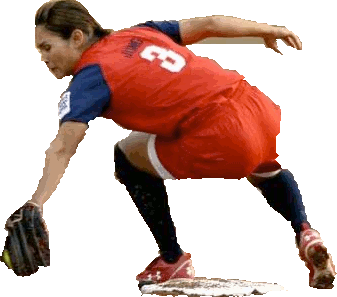 it
She
him
___________________ tags _________ with _______.
The first basewoman tags the batter with the ball.
Decide which pronoun should replace the noun below.Click on the noun to check your answer.
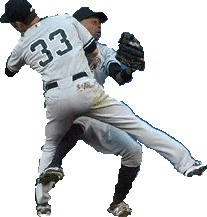 They
__________________ collide.
The two outfielders collide.
Decide which pronoun should replace each noun in the listening example.Click on the options in the lists to check your answers.
Subject Pronouns:
I
you
he / she / it
we
they
Object pronouns:
me
you
him / her / it
us
them
She
it
_____________ catches ________.
Subject (female)  verb   object
We win!
Thanks for playing!
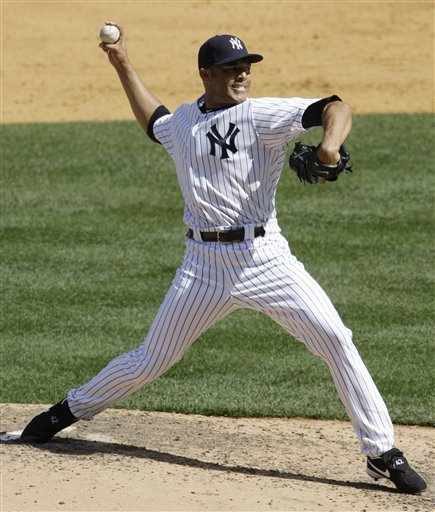 http://yankees.lhblogs.com/wp-content/uploads/2010/05/Rivera.jpg
Works Cited
http://ihatelupica.blogspot.com/2011_01_01_archive.html
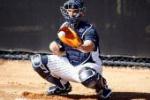 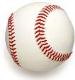 http://llleaguesports.com/l-l-league-baseball-all-stars/19786/
http://www.chicagotribune.com/sns-mlb-pg-267,0,7537079.photo
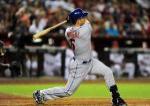 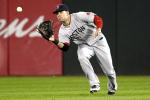 http://espn.go.com/blog/boston/red-sox/post/_/id/17659/soxprospects-up-and-coming-outfielders
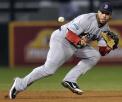 http://www.timesunion.com/sports/article/Red-Sox-upbeat-despite-loss-3519839.php
Works Cited
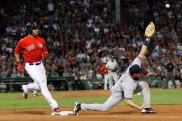 http://www.wbur.org/2011/08/06/red-sox-59
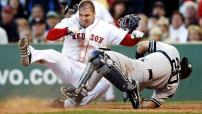 http://espn.go.com/espn/thelife/news/story?id=4105979
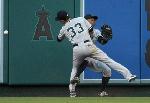 http://www.nj.com/yankees/index.ssf/2012/05/yankees_narrowly_avoid_disaste.html
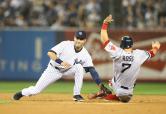 http://www.zimbio.com/pictures/BqYFuJ-dpZl/Boston+Red+Sox+v+New+York+Yankees/z22wPf8y23H/Derek+Jeter
http://bostondirtdogs.boston.com/Headline_Archives/2006/09/cant_quit_strok.html
Works Cited
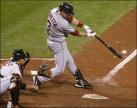 http://www.dailymail.co.uk/sport/othersports/article-1225383/Baseball-Hideki-Matsui-inspires-New-York-Yankees-win-World-Series-record-27th-time.html
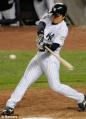 http://kennedyscommentary.blogspot.com/2011/01/red-sox-rotation-key-to-success-in-2011.html
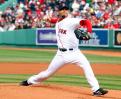 http://en.wikipedia.org/wiki/Baseball_positions
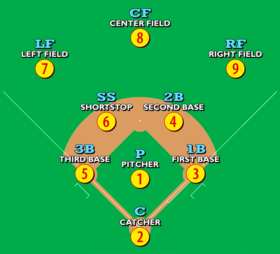 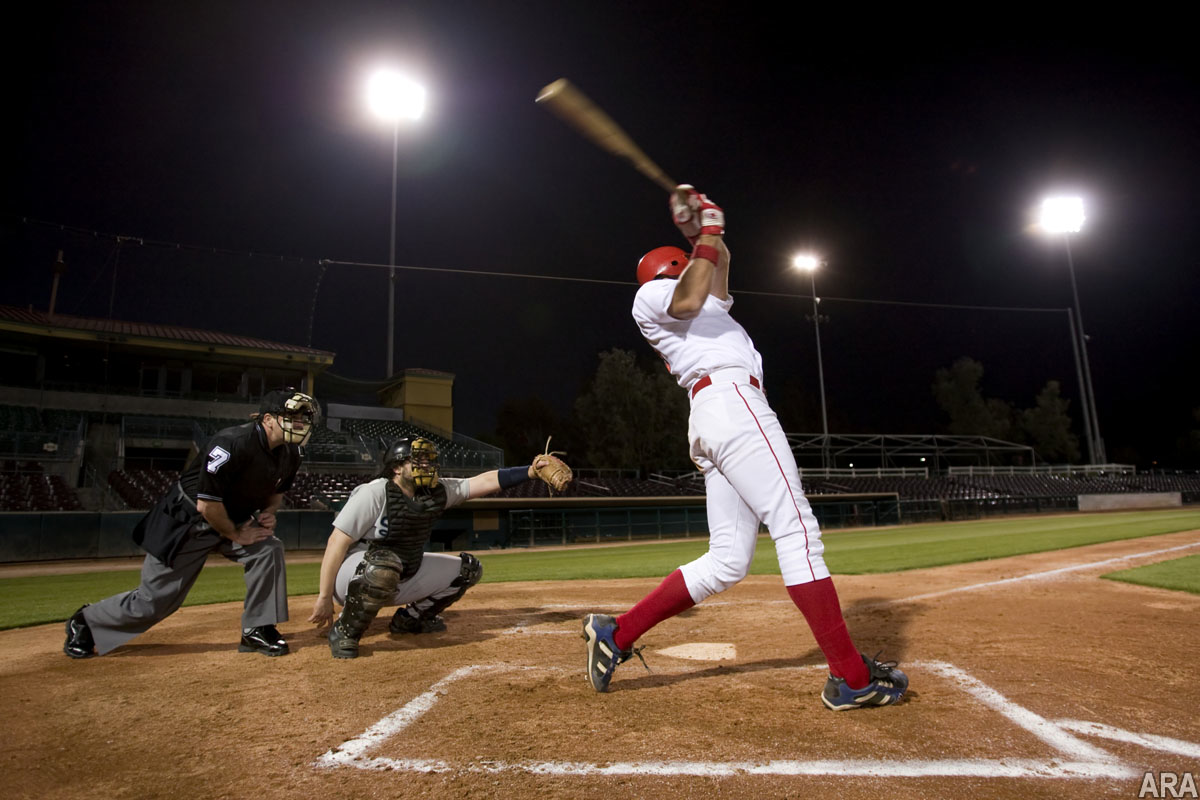 http://urbansavvy.com/news/?p=25
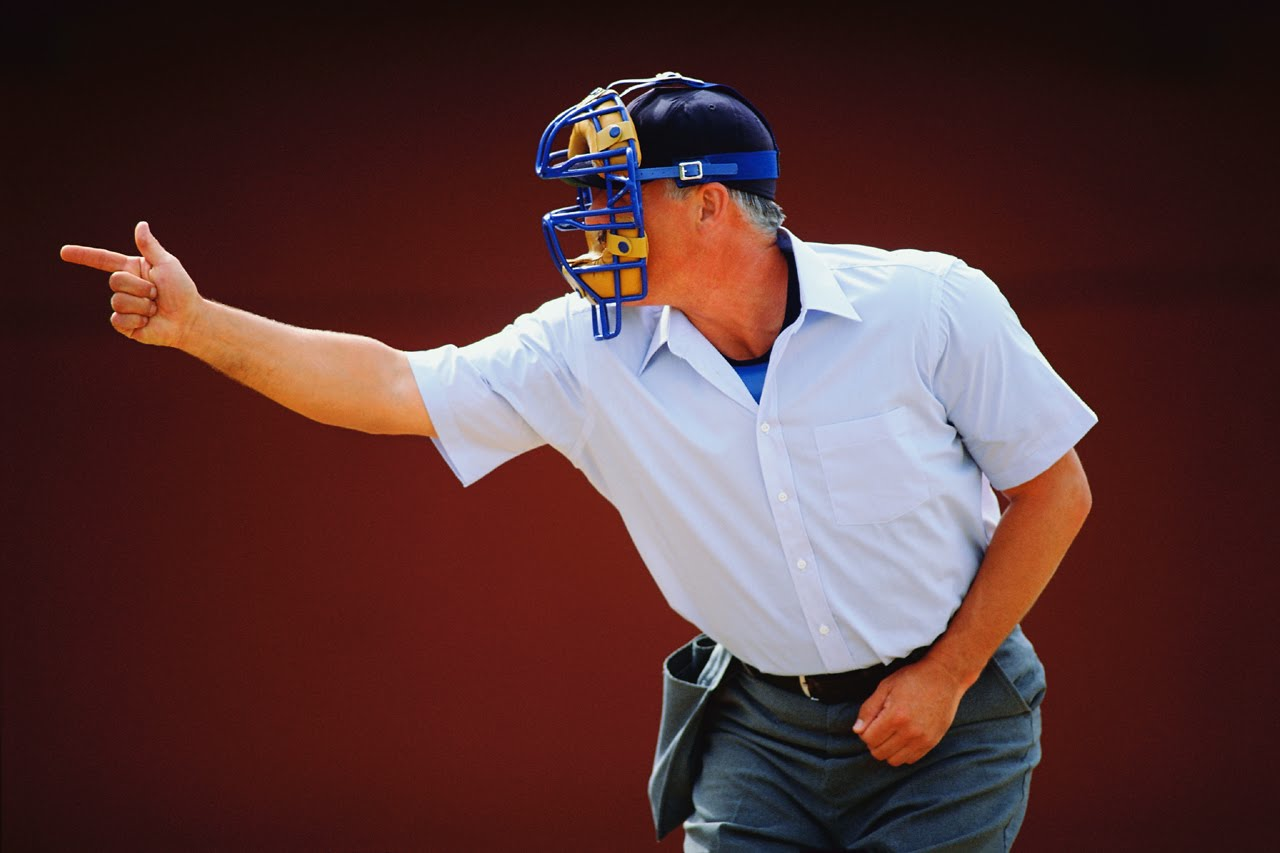 Works Cited
http://women.2701.us/2012/08/09/solo-parenting-three-strikes-youre-in/
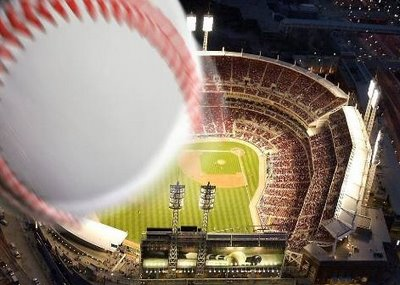 https://www.sbyouthbaseball.com/Home%20Run%20Club.aspx
http://articles.nydailynews.com/2009-08-07/sports/17930220_1_phil-coke-yankee-stadium-burnett
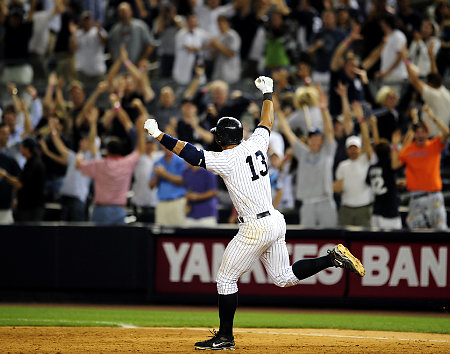 http://www.stack.com/softball-drills/
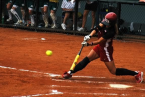 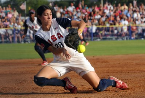 http://patrickmeredith.blogspot.com/
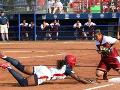 http://www.2008.nbcolympics.com/athletes/athlete=132/bio/index.html
Works Cited
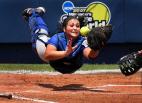 http://www.poyi.org/65/06/second_01.php
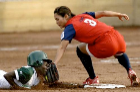 http://latimesblogs.latimes.com/olympics_blog/softball/index.html
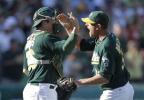 http://uk.eurosport.yahoo.com/01102012/5/photo/01102012001635.html
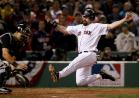 http://asapblogs.typepad.com/news/photo/
Click on the screen to return 
	      to the previous slide.
Strike!!!!
Try again.
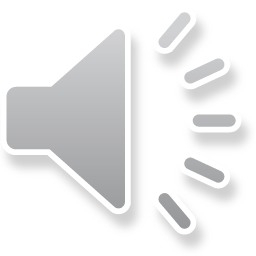 Click on the screen to return 
	     to the previous slide.
Home Run!!!
You win a point for your team!
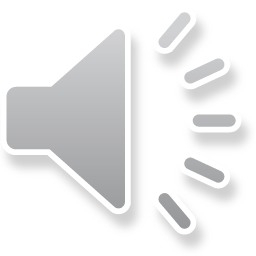